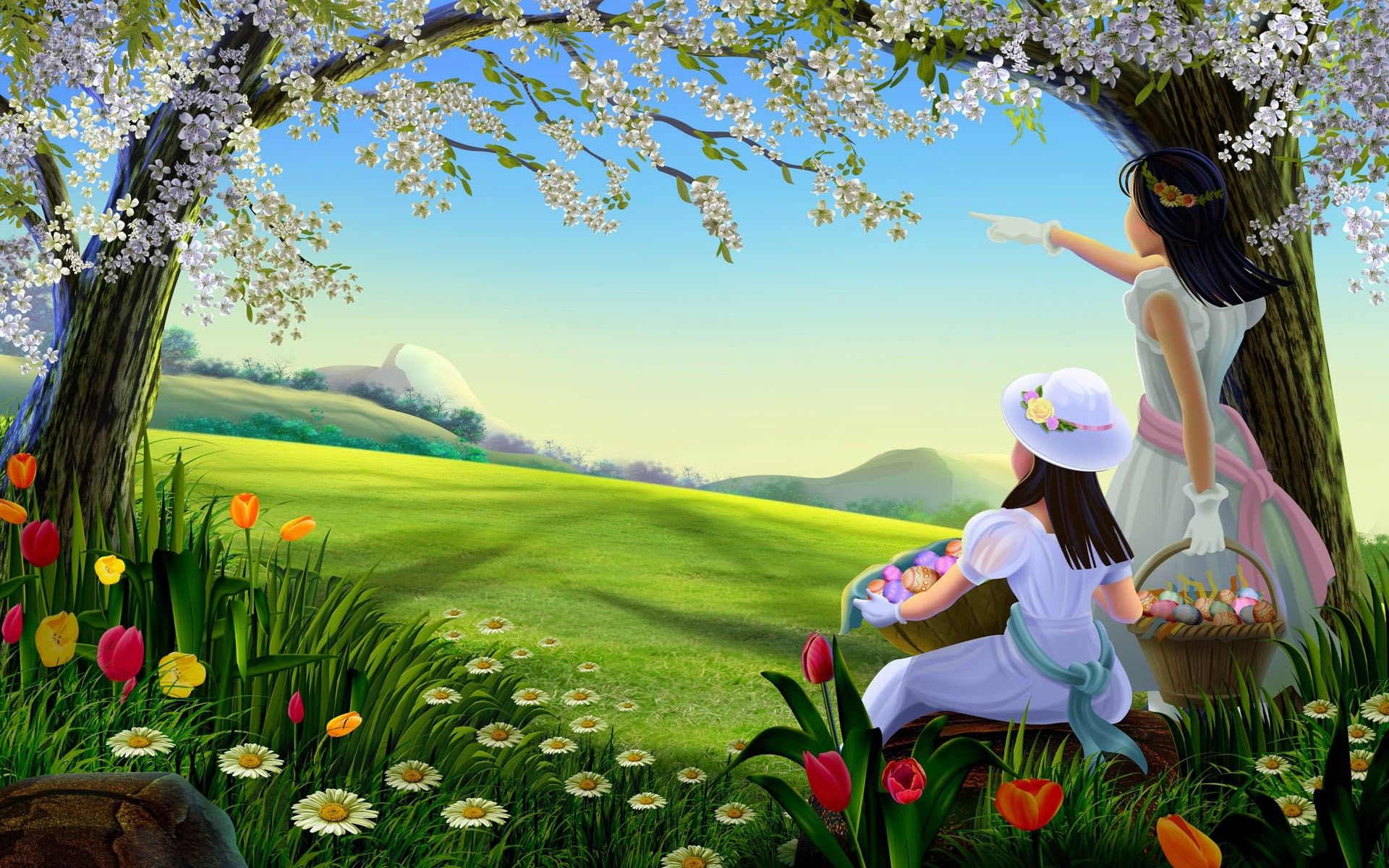 WELCOME
Teacher introduce
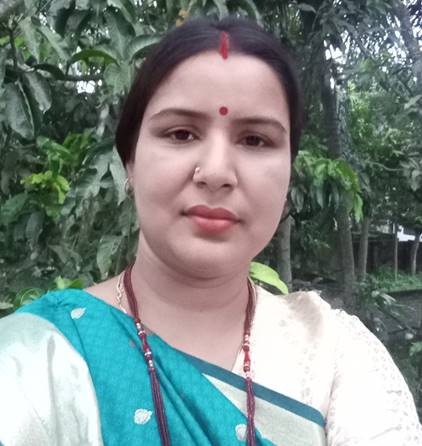 Shibani Rani 
Assistant teacher
Dhadash Government Primary school
Puthia, Rajshahi
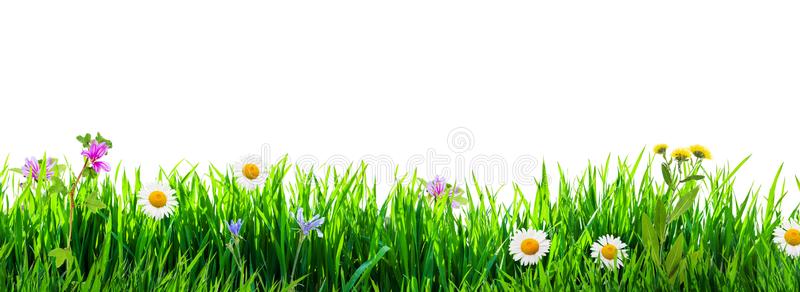 Lesson introduce
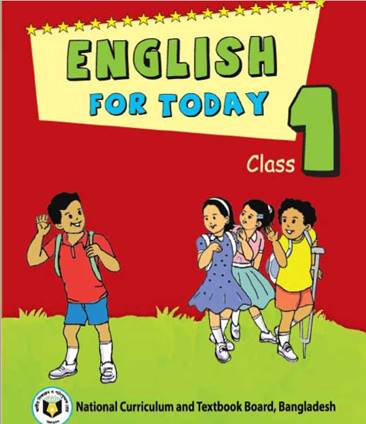 Subject: English
Class:1
Lesson:Alphabet (unit6)
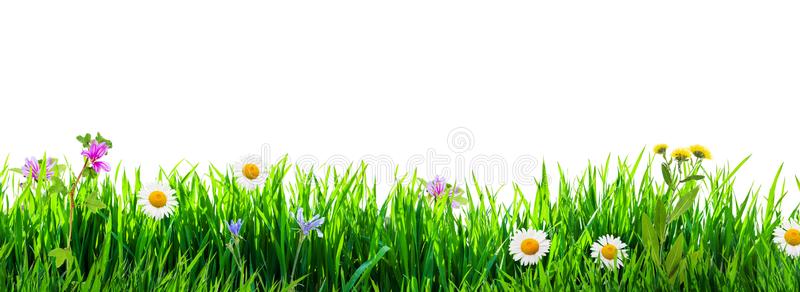 Lesson title
Alphabet
Lessons 4-6
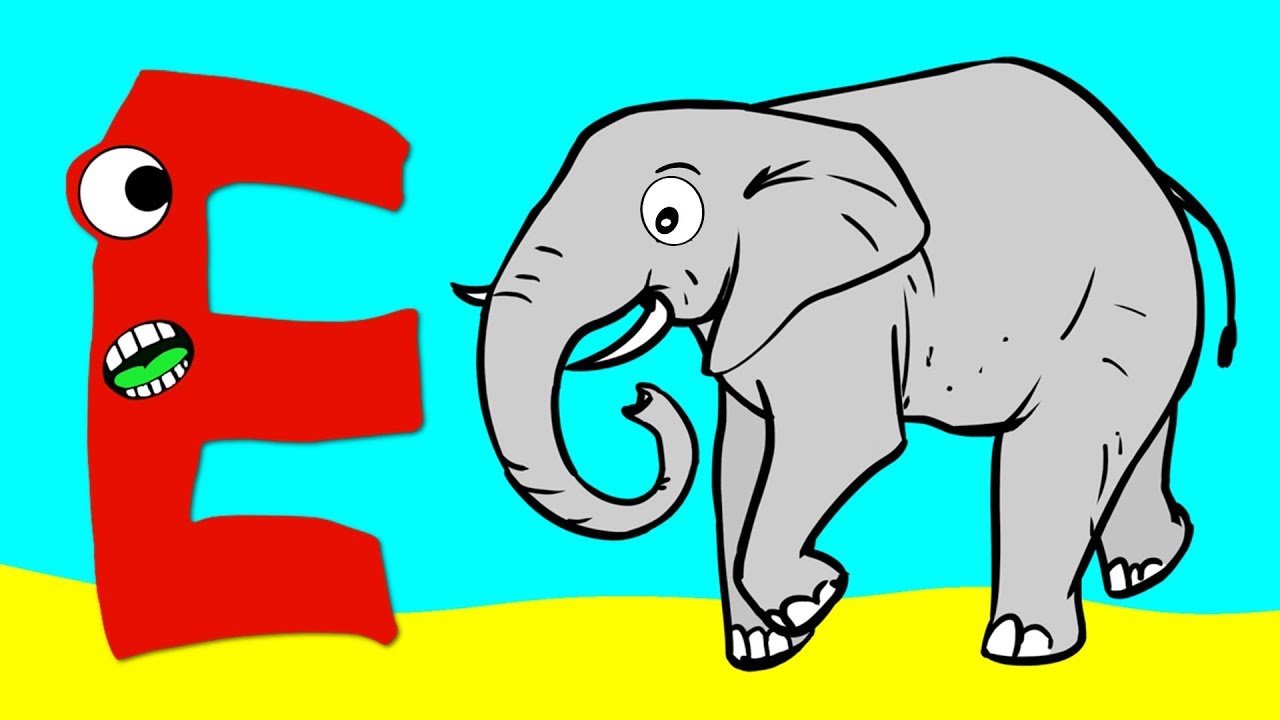 Learning Outcomes:
Students will be able to……..
Listening: 
1.1.1  become fimilar with English sounds by listening to common English works.
Speaking:
1.1.1 repeat after the teacher simple words and phrases
Reading: 
1.2.1 recognize and read the alphabet both small and capital.
( non- cursive)
Writing: 
1.1.1 to practice letter shapes/ simple writing patterns, etc.
Lets see vedio
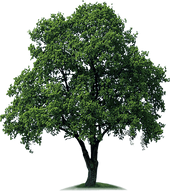 E e
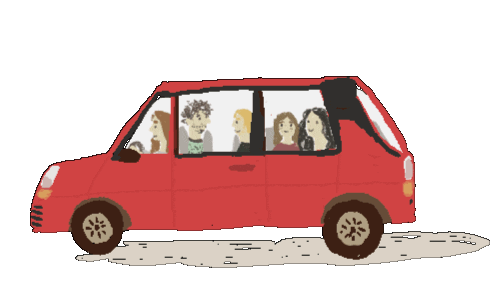 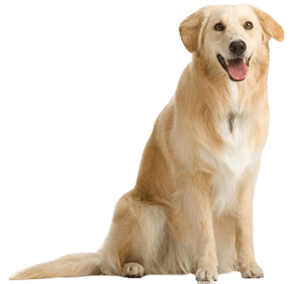 Alphabet
Look and say
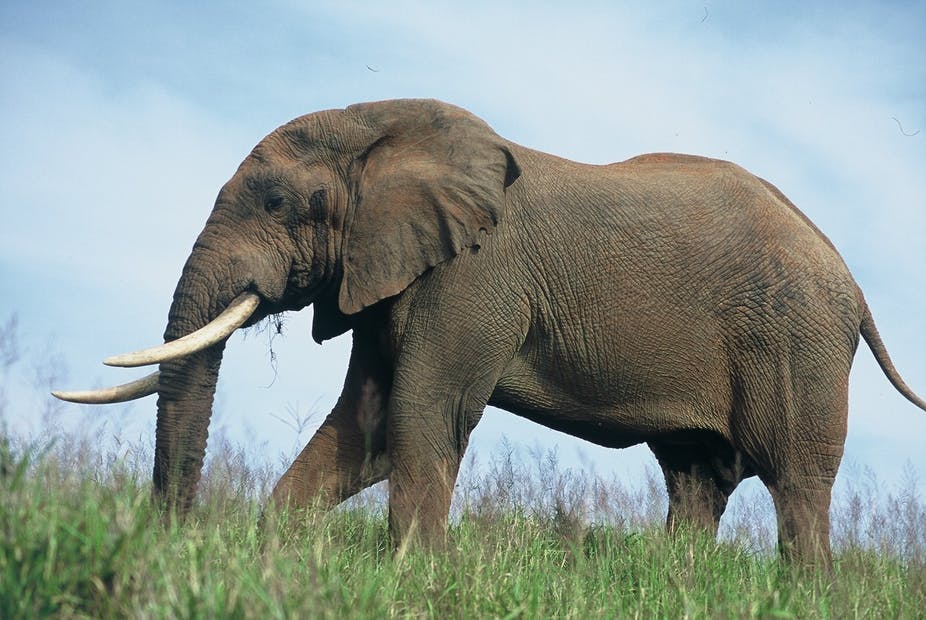 E
Elephant
Alphabet
Look and say
elephant
e
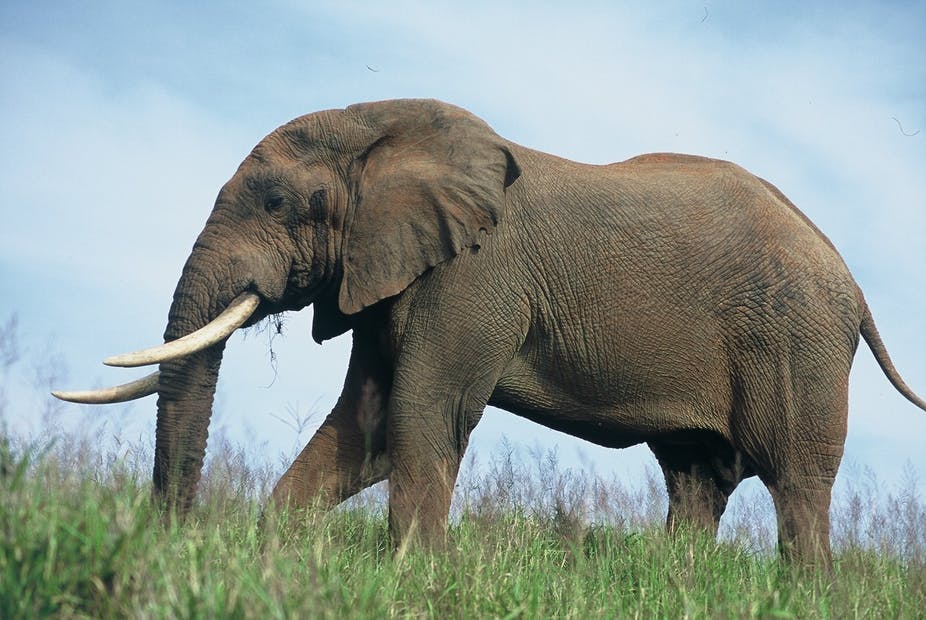 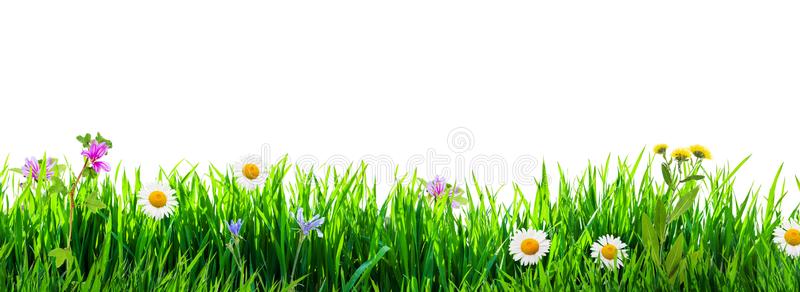 Alphabet
Look and say
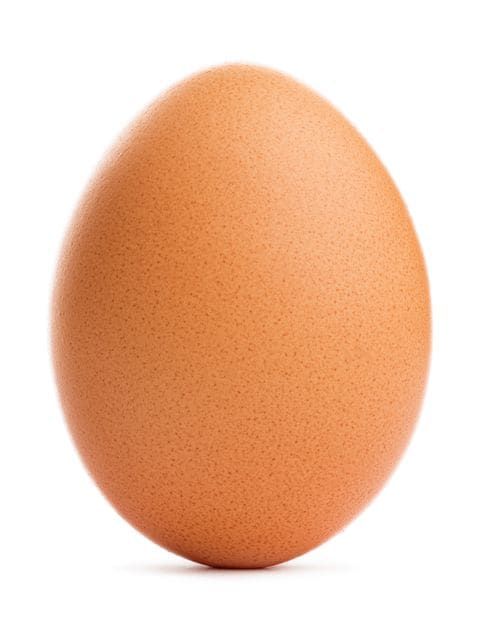 E
Egg
Alphabet
Look and say
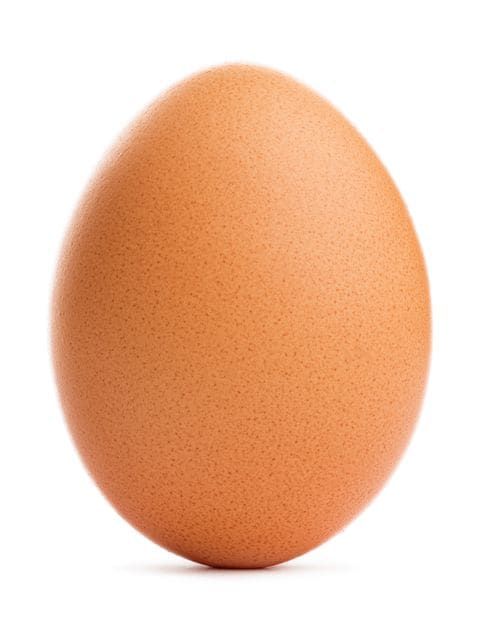 e
egg
Alphabet
Look and say
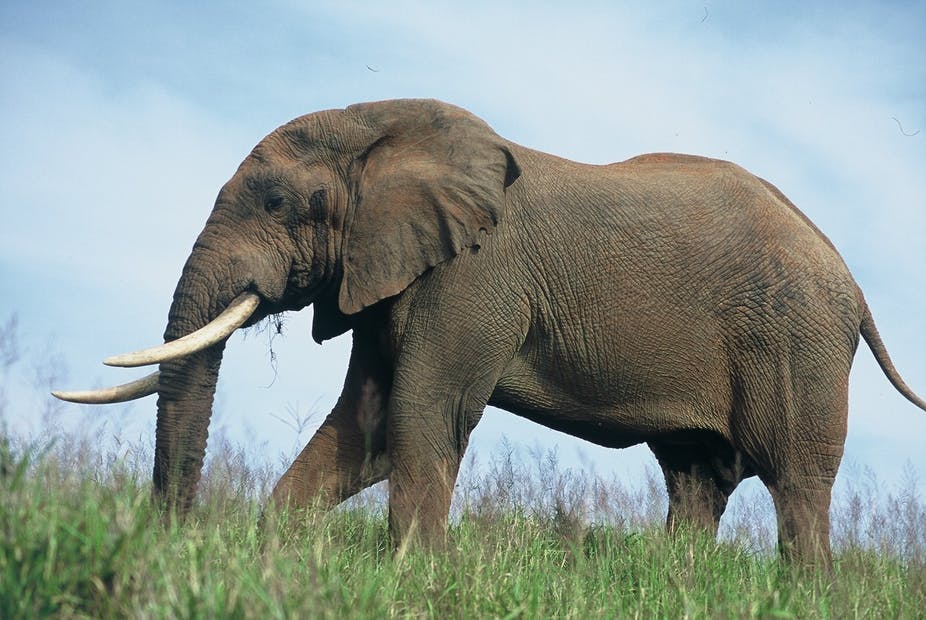 Elephant
elephant
Alphabet
Look and say
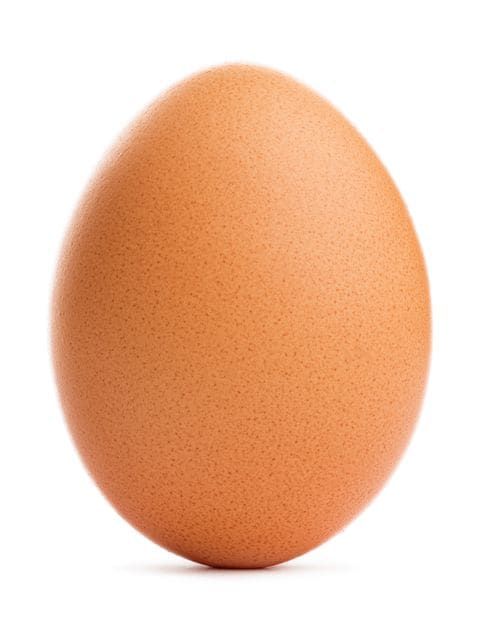 Egg
egg
E
Capital letter
Small letter
e
Say and mtach the pictures with first letters.
Pair work
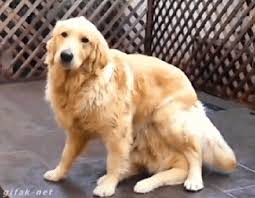 Elephant
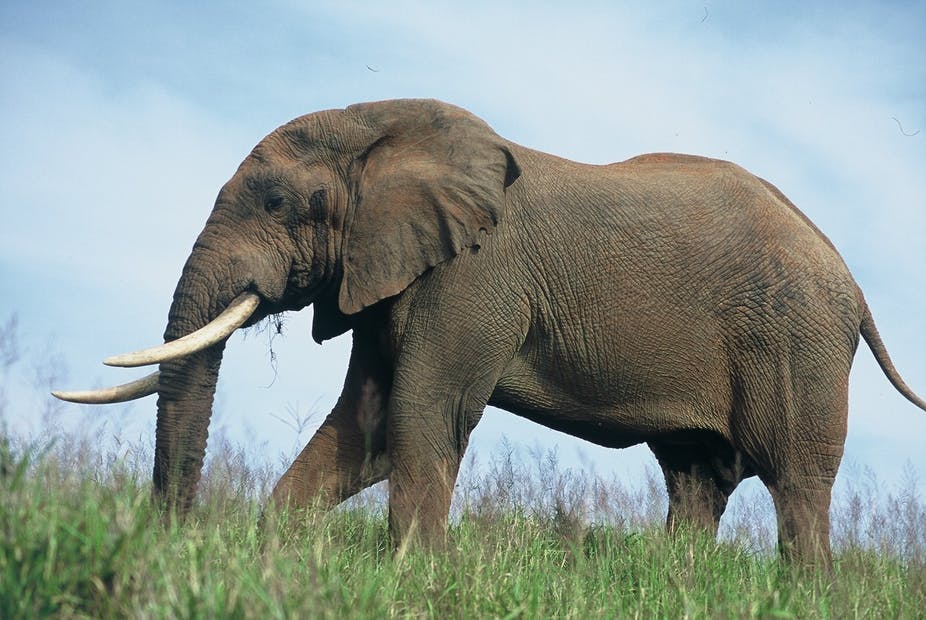 dog
WCW
Students say and read. Trace and air.
Students say and read. Trace and Write.
I W
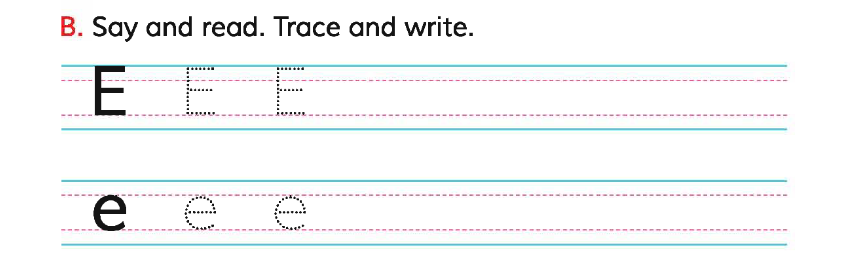 E
E
E
E
E
e
e
e
e
e
Evaluation
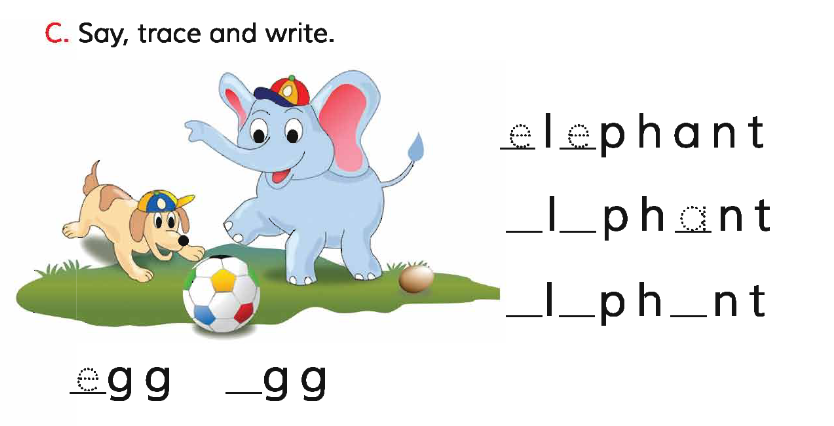 e
e
e
e
a
e
e
a
e
e
Good Bye